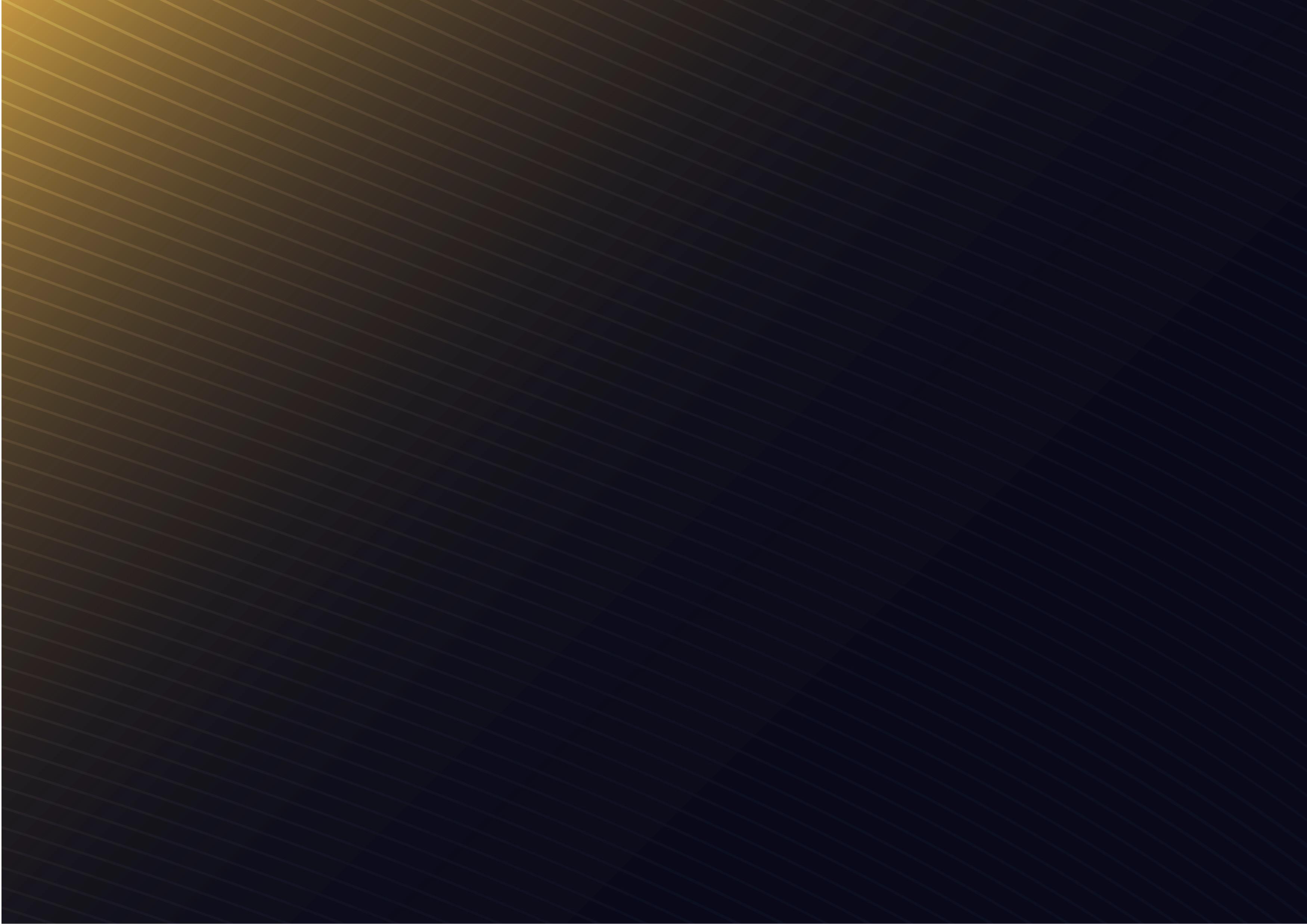 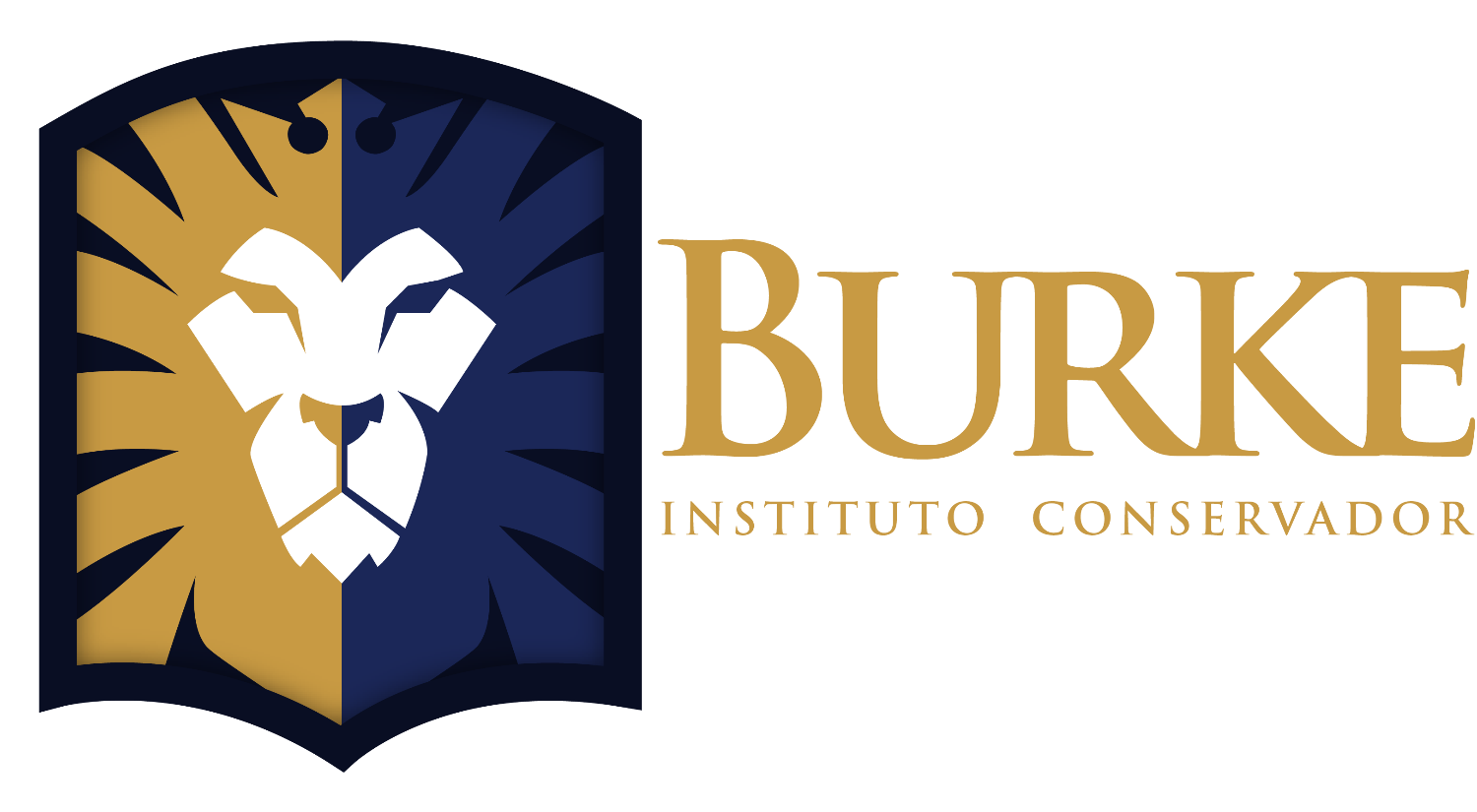 O que é o Conservadorismo?
Introdução ao pensamento conservador - AULA 1

PROF TIAGO ROSSI MARQUES
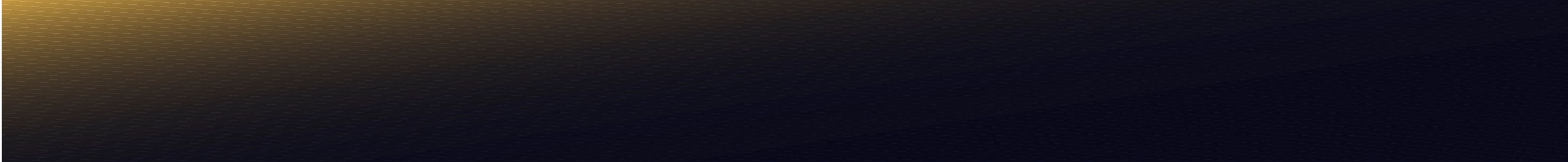 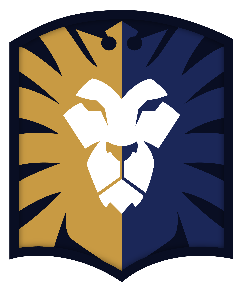 INTRODUÇÃO
Olá,
O pensamento conservador vem sendo resgatado nos dias atuais, muitos ao se depararem com os conceitos que a sociedade moderna tem apresentado, posicionam-se como conservadores, afinal guardam princípios éticos e morais que foram adquiridos dentro das esferas da família, religião ou escola. Porém, ao questionarmos quais são os elementos básicos do pensamento conservador, não encontramos uma resposta sintetizada, sendo assim, professor Tiago Rossi, apresenta uma lista  de elementos comuns encontrados em diversos tipos de conservadorismo. 
Vamos a aula!
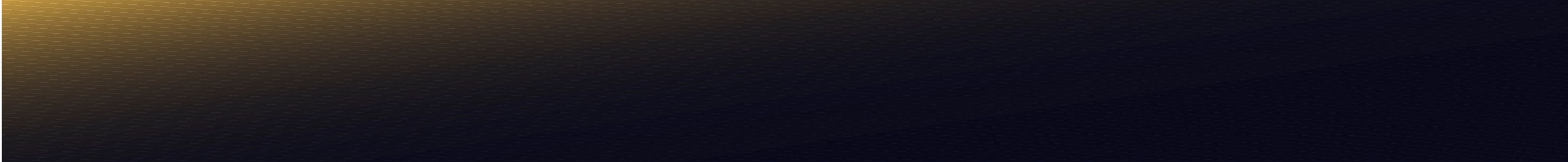 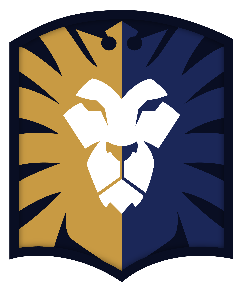 VIDEOAULA
ASSISTA A VIDEOAULA:
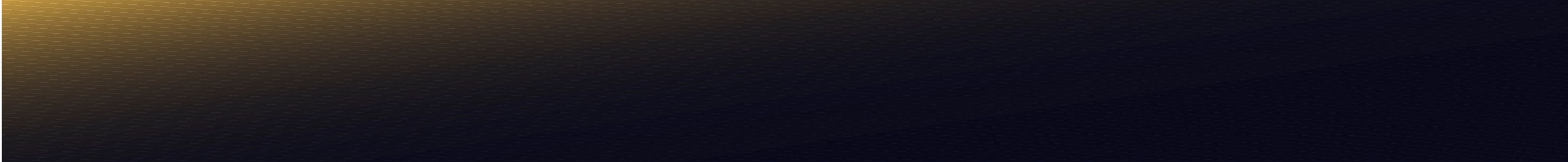 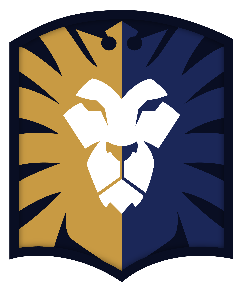 EXERCÍCIO
Segundo a aula do professor Tiago Rossi, pode-se afirmar: 
 
A – O pensamento conservador contém elementos importantes, porém, cada país tem seus elementos e todos alteram de cultura para cultura, não tento nenhuma similaridade entre eles. 

B – Os elementos conservadores relacionam-se de forma horizontal, sendo assim, estão em plena harmonia e não suprimem uns aos outros.

C – O conservadorismo é um sistema de elementos caracterizados pela cultura de cada país, seus elementos são alteráveis e flexíveis de acordo com a pós-modernidade.
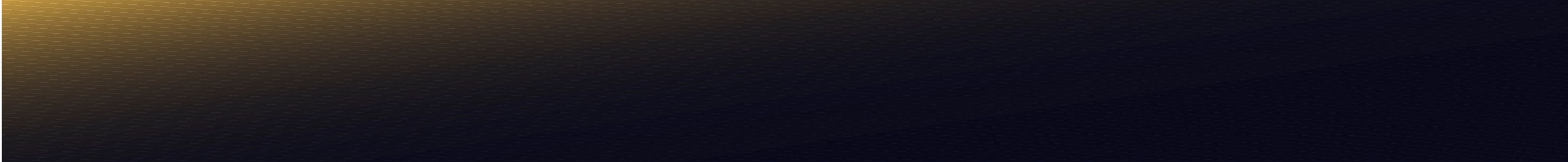 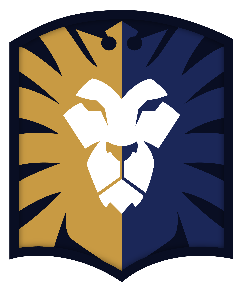 FÓRUM
Este fórum tem por finalidade, ajudá-lo a raciocinar e desenvolver o pensamento, sendo assim, evitaremos discussões e vamos nos concentrar no crescimento do conhecimento.
	Após assistir essa videoaula e responder o exercício, descreva em suas palavras o que é o conservadorismo.
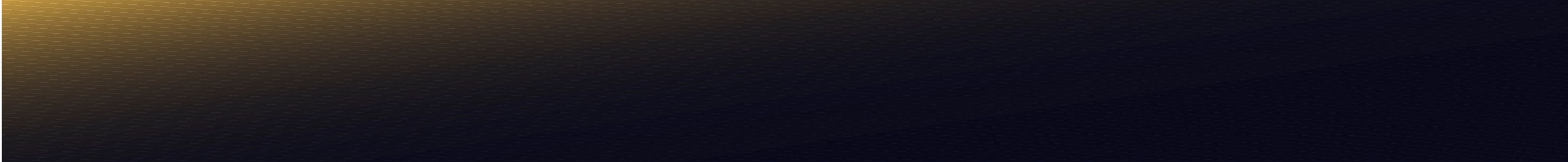 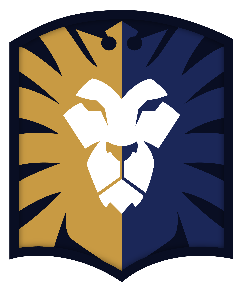 CONCLUSÃO
Nessa aula aprendemos coisas importantes a respeito do conservadorismo. Professor Tiago Rossi, nos apresentou os elementos similares entre os diversos tipos de conservadorismo, agora estamos aptos a detectá-los, relaciona-los e saber qual é o papel de cada um dentro do pensamento conservador, vimos que o conservadorismo não é uma ideologia e que ao falarmos sobre ele, devemos sempre lembrar que estamos falando de conservadorismos, no plural.
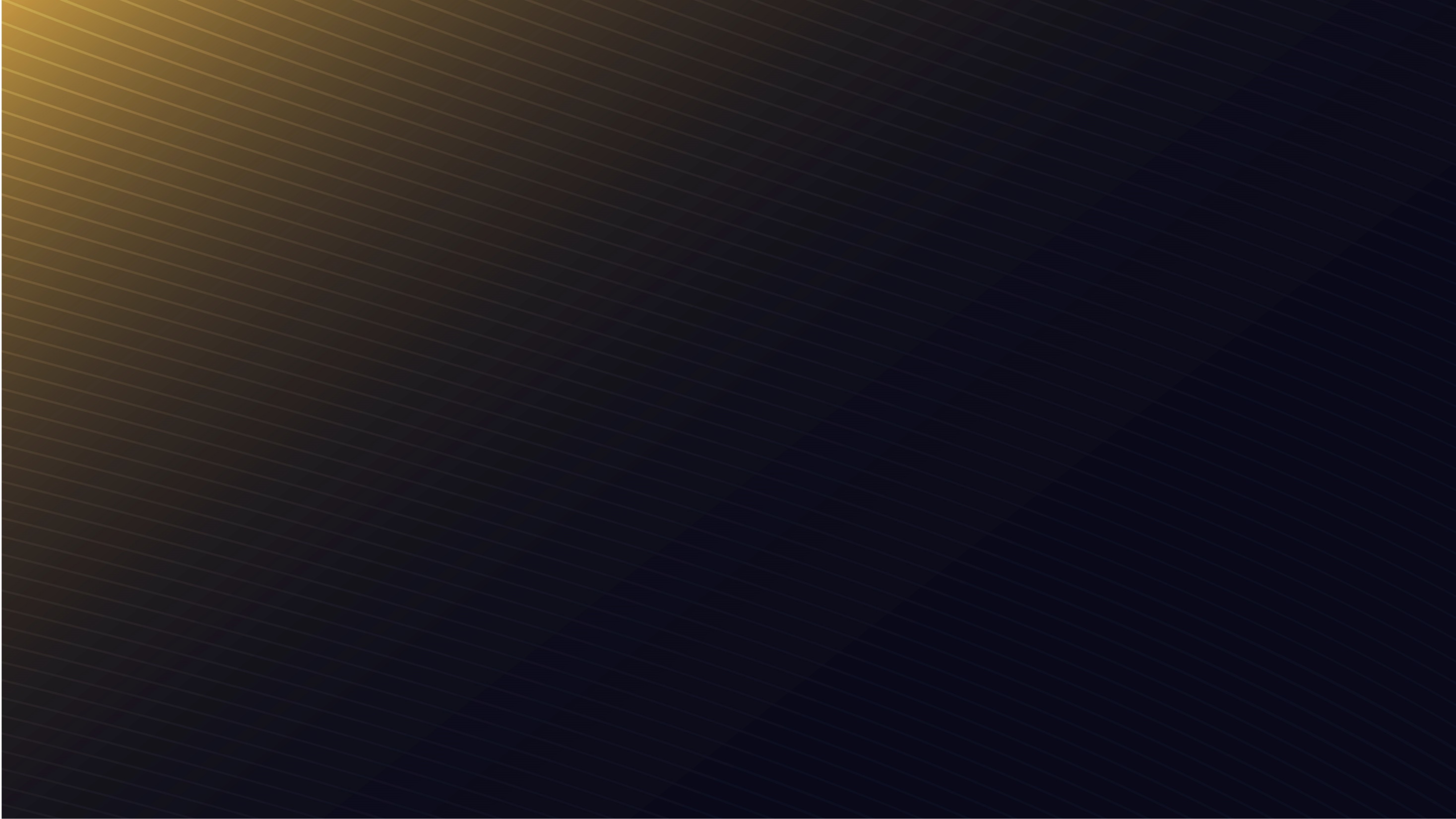 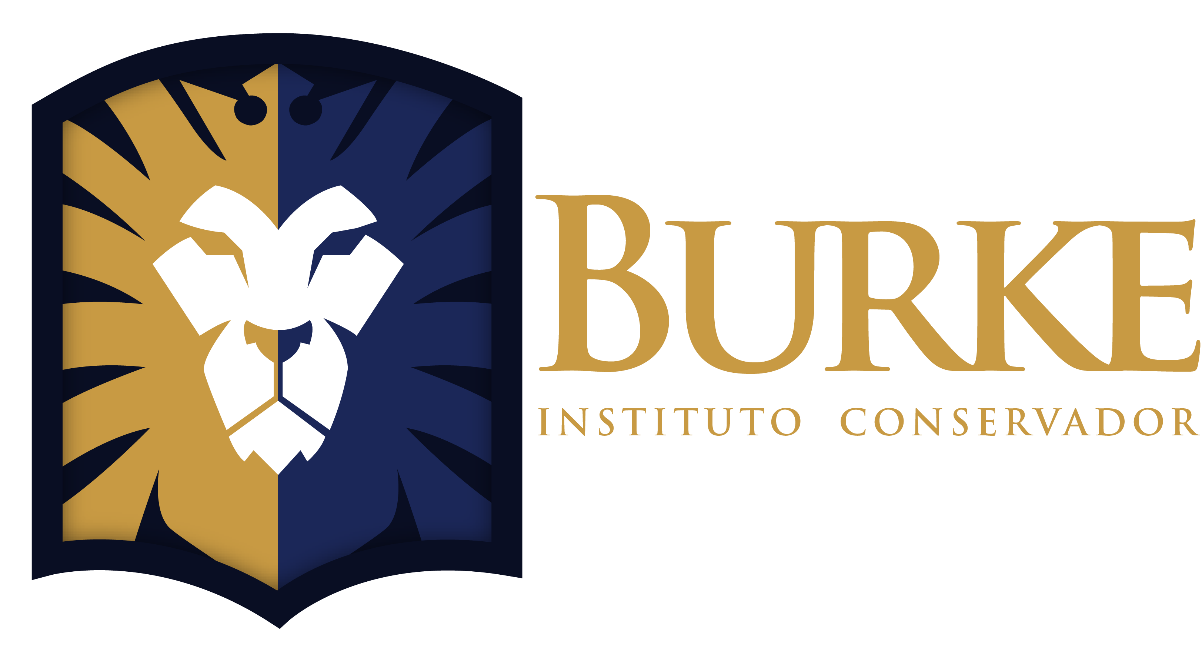 FIM
AULA 1